Thyroid gland
Response to alteration in the external environmental
Environmental Temperature 
Effect of cold
Effect of heat
High altitude & anoxia
Alteration in light 
Nutrition
Starvation & fasting 
Protein calorie malnutrition (PCM)
Overfeeding & obesity 
Minerals
Physical & emotional stress 
Surgery
Acute mental stress
Response to alteration in the external environmental
Environmental Temperature 
Changes in T may causes alteration in TSH secretion & in serum conc Of thyroid hormones and their metabolism
The changes mediated through hypothalamus & pituitary and peripheral effects on pathways and rates of thyroid h degradation and losses & alteration in h secretion
Response to alteration in the external environmental
Effect of cold
Increased TSH in serum observed in infants & young children during surgical hypotheremia
Cold exposure in animal lead to thyroid hyperplasia, enhanced h secretion, degradation & excretion, accompanied by increase demand for dietary iodine
Response to alteration in the external environmental
Effect of heat
Increase in T produce effects opposite to those observed in cold exposure
Thyroid h level in serum be lower during summer months.
Decrease in serum T3 conc With reciprocal changes in levels of rT3 observed in normal acutely exposed to heat & during febrile illness.
Decrease in elevated serum TSH associated with primary hypothyroidism induced by increase body T
Response to alteration in the external environmental
High altitude & anoxia
Increase the rate of  T4 degradation.
At very high elevations(5400-6300 m) elevate T4, Ft4, T3 & TSH with Ft3.
When compared to those residing at sea level, individuals adapted to altitude were to be lower T4 with higher fT4 and T3 levels & normal TSH response to TRH.
Thyroidal iodinative activity and T4 formation are diminished.
Response to alteration in the external environmental
Alteration in light 
Pinealectomy induces moderate ↑ in thyroid weight and continuous light exposure ↑ T4 secretion rate about 20%
In squirrels, continuous darkness produces ↓ thyroid weight & T4 levels,
But this effect is blocked by Pinealectomy .
Melatonin has inhibitory effect on thyroid gland function.
Response to alteration in the external environmental
Nutrition
Thyroid hormone play central role in regulation of total body metabolism, nutritional factors may alter the regulation, supply this thermogenic hormone
The most important effects of dietary changes related to alteration in total caloric intake and supply of iodine
The changes associated with caloric deprivation appear homeostatic in nature are reduction in catabolic 
Changes observed with deficiency or excess iodine of thyroid h, principally  through modification in thyroidal iodide accumulation & binding
Response to alteration in the external environmental
Starvation & fasting 
Serum TT3 within 24-48 h of initiation of fasting is decreased
They attributed to ↓ conc of carrier proteins in serum caused by inhibitory effect of free fatty acids which ↑ during fasting.
A ↓ in plasma T3 after fasting with ↑ in hepatic type III deiodinase activity observed in chicken.
Reduction in maximal binding capacity has been demonstrated to coincide with reduction in thyroid h receptors
Affinity of h at liver T3 receptors is not affected by starvation
Response to alteration in the external environmental
Protein calorie malnutrition (PCM)
PCM associated with lower serum T3 conc and ↑ rT3 level due to similar changes in iodothyronine monodeiodination.
Experimental model of protein malnutrition in the rat yielding different results from observed in human 
Serum T4 & T3 levels found in both elevated.
In the lamb, as in human chronic malnutrition leads to lower rate of T4 utilization.
Response to alteration in the external environmental
Overfeeding & obesity 
Overfeeding produces ↑in serum T3 conc as a result of conversion of T4 to T3, it marked when excess caloric are given in the form carbohydrates.

The effect of overnutrition on iodothyronine metabolism is the opposite of starvation
Response to alteration in the external environmental
Minerals
Iodine of many minerals affect thyroid function. it is essential substance for thyroid h synthesis and also interacts with the function of thyroid gland at several levels.
Ca
Nitrate
Bromine  
Rubidium
Fluorine
Cobalt
Cadmium
Lithium ion
Selenium
Response to alteration in the external environmental // minerals
Calcium
Ca is goitrogenic when in diet excess
Administration of 2g Ca 1 day was associated with ↓ iodide clearance by thyroid. It in some way make overtabore-erline diatery iodine deficiency
Ca also acutely & chronically ↓ thyroxine absorption
Response to alteration in the external environmental // minerals
Nitrate 
It in diet (0.3-0.9%) can interfere with I uptake in the thyroid of rats & sheep, this conc is found in some types of hay & silage

Bromine 
It is concentrated by thyroid and interfere with thyroid I uptake in animals & human, possibly competitive inhibition of iodide transport to the gland 
It also can induce alterations in cellular architecture, blood supply and reduce T4 & T3 levels
Response to alteration in the external environmental // minerals
Rubidium 
It is giotrogenic in rats.

Fluorine
It is not concentrated by thyroid but has mild antithyroid effect possibly by inhibiting the iodide transport process.
In large amount, it giotrogenic in animals
Response to alteration in the external environmental // minerals
Cobalt 
It inhibits iodide binding by thyroid. 
Cobalt deficiency associated with reduction in type I monodiiodinase activity and fall in T3 while Cobalt excess may produce goiter and decreased thyroid h production.
It is sufficiently active in treatment of thyroxosis.

Cadmium
Administration of Cadmium of rats decreases serum levels of T4 & T3.
It also decreases activity of hepatic type I monodiiodinase
Response to alteration in the external environmental // minerals
Lithium ion
It is goitrogenic when used in treatment manic depressive psychosis and induce myxedema.
Experimentally it ↑ thyroid weight and slow thyroid iodine release when Lithium carbonate given to human subjects in doses of 900mg 4 times daily
There is significantly decrease in rate of thyroid iodine release in urthyroid and hyperthyroid subject
Response to alteration in the external environmental // minerals
Selenium 
It is component of enzyme gluthion peroxide (GSH-PX) & superoxide dimutase, both enzymes responsible for protection against free radicals.
Type I 5-Deiodinaes also contains Selenium.
Deficiency of Selenium can cause thyroid toxidative injury and lead to decreased peripheral T3 production
Response to alteration in the external environmental
Physical & emotional stress  
Found that stress provoked thyrotoxicosis in wild rabbits
Some models may prompt secretion of thyroid h in animals
This effect unlikely to occur in human, at lead for sustained period to time 
The stress- induced increase in adrenocorticol activity tends not onto suppress TSH release but also to inhibit production

Surgery 
It has been used as a means to study the effect of stress on thyroid physiology in animals.
Response to alteration in the external environmental
Acute mental stress 
The effect of emotional stress on thyroid function.
Acute psychiatric decomposition are considered, the results are colored by the nature of the mental illness, its antecedent history, and the use of drugs. 
Enhanced h secretion came from the observation of elevated protein-bound iodine (PBI) levels in serum of psychiatric patients presumably under emotional stress 
Elevation of the FT4 l have been consistently found during admission of acute psychiatric patients the TSH  response to TRH is blunted or even absen .
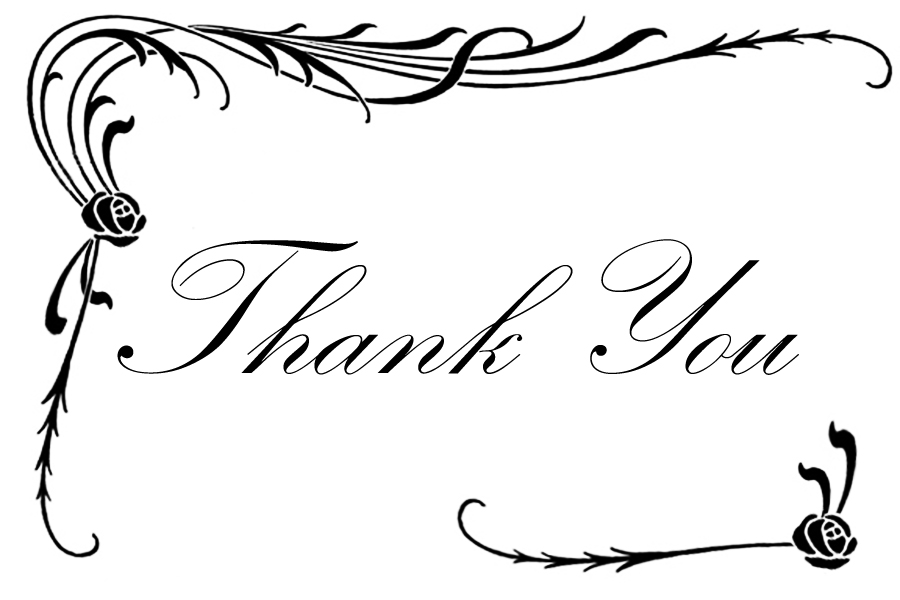